UNIT 2
Lesson 2 “plurals”
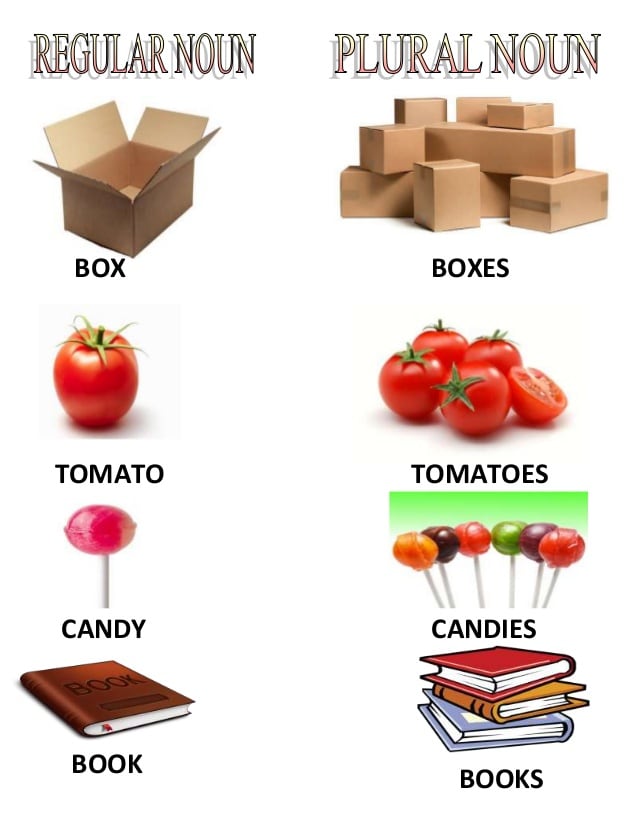 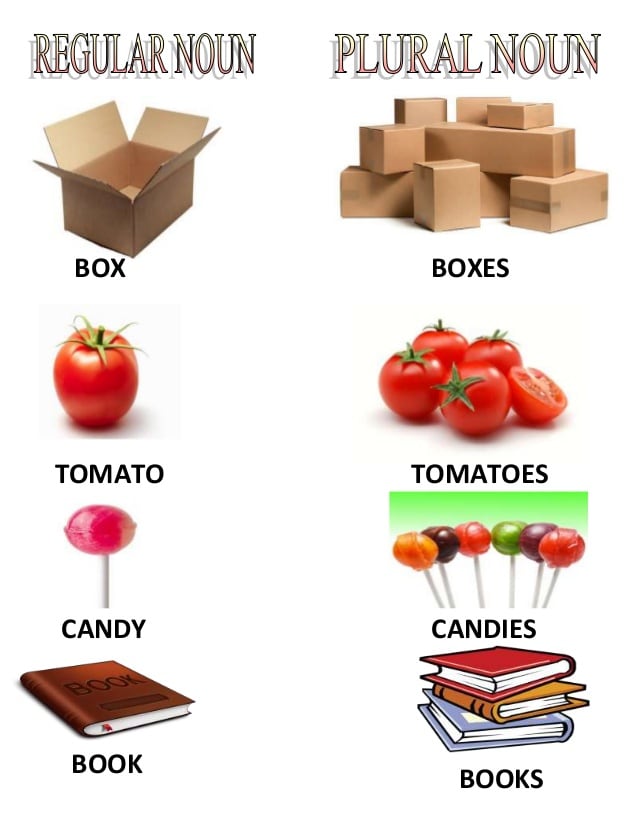 Learning objective: 
Identify the spelling rules of plural
Practice the pronunciation of plural words
GRAMMAR “Words in plural”
A plural noun is a word that indicates that there is more than one person, animal place or  thing. 
When you write about more than one of anything, you usually use the same word, adding   s, es, or ies to the end.
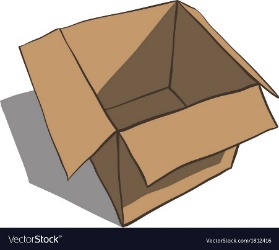 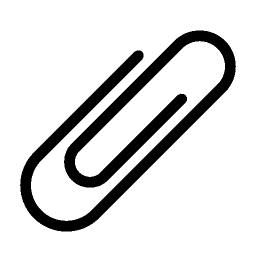 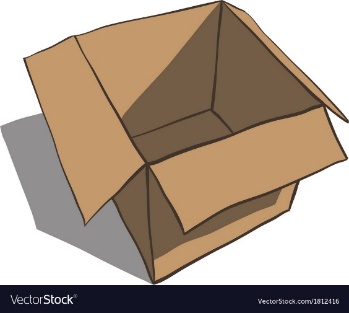 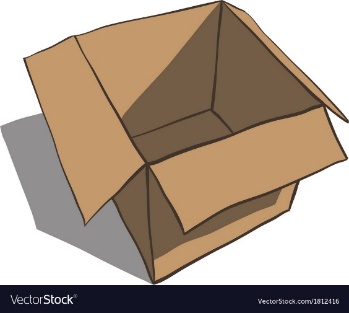 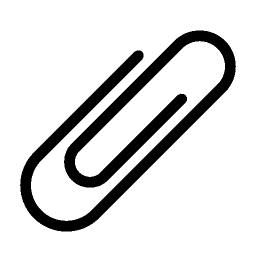 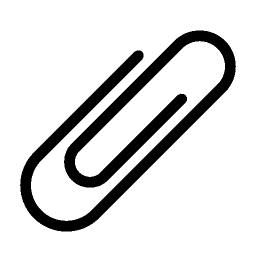 clip
clips
boxes
box
Some nouns are always plural
Algunos sustantivos son siempre plurales
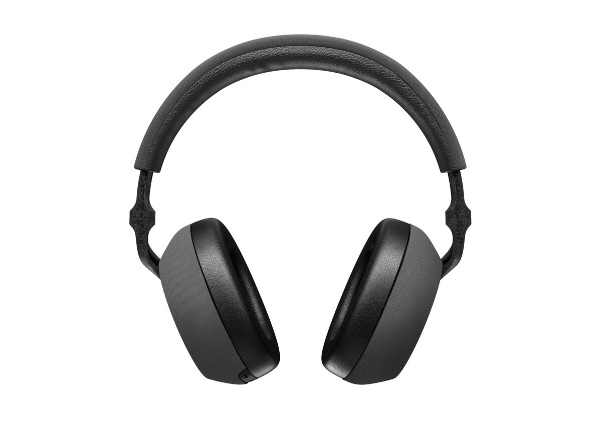 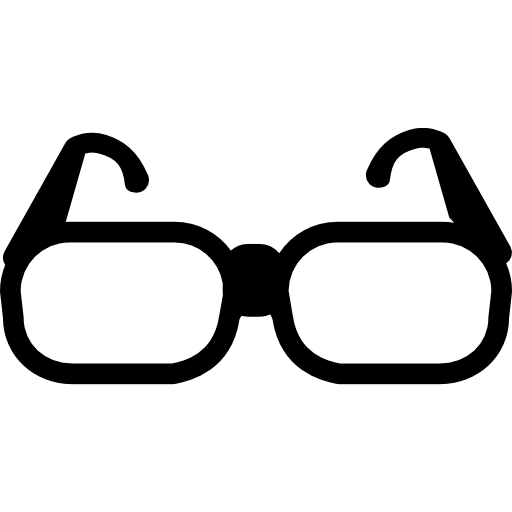 glasses
headphones
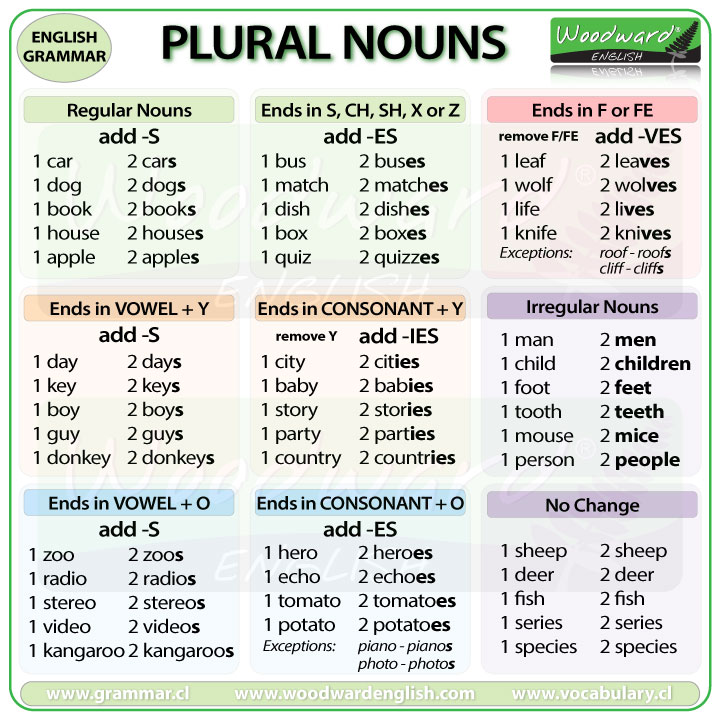 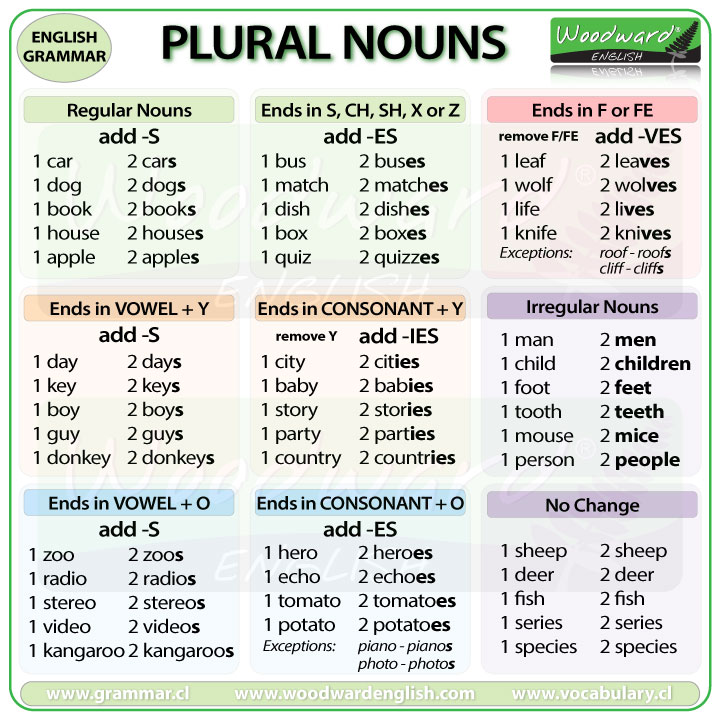 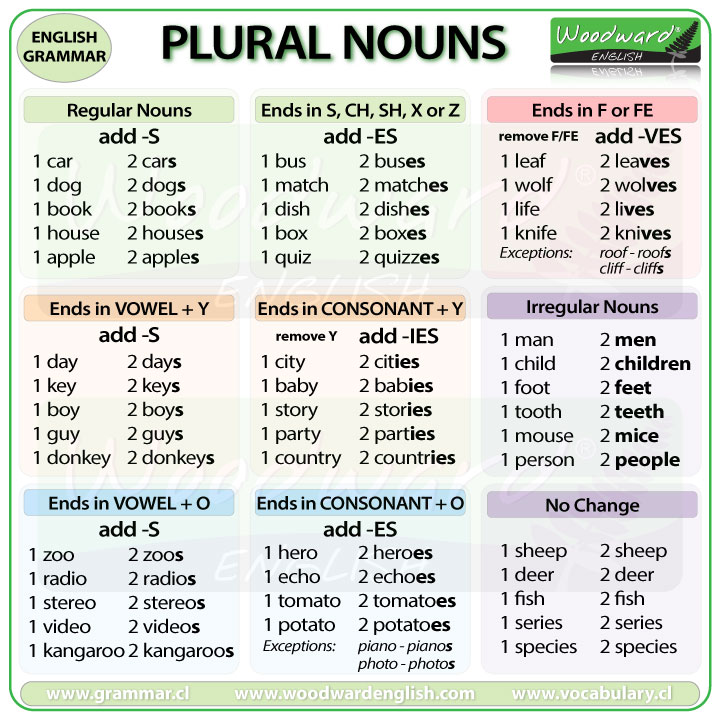 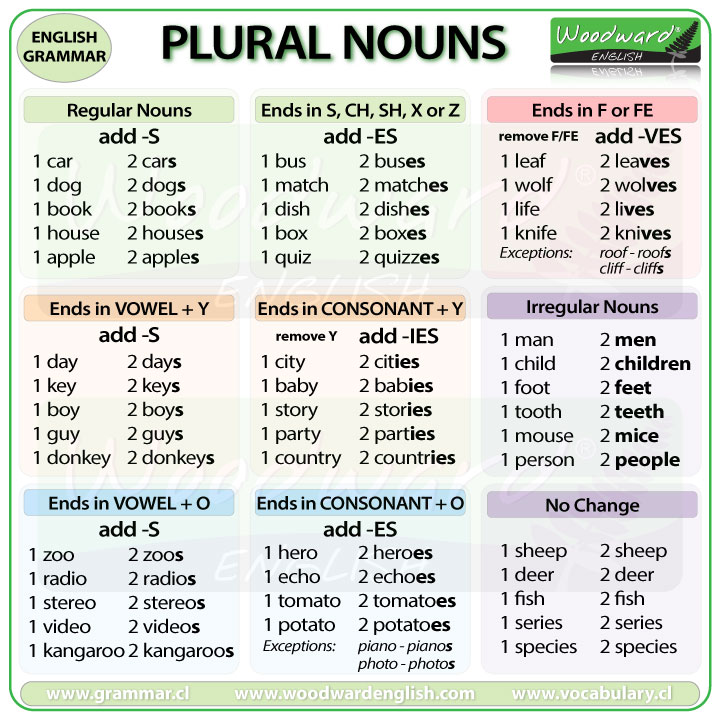 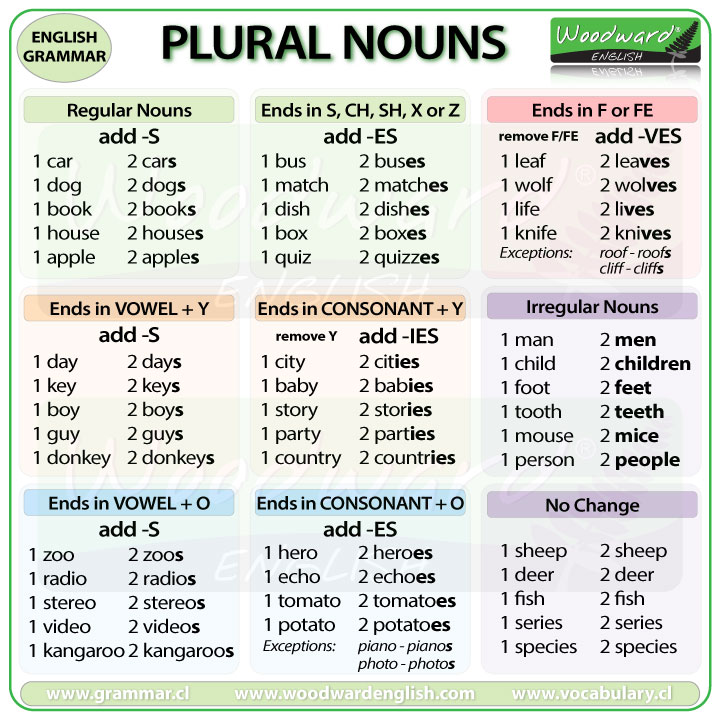 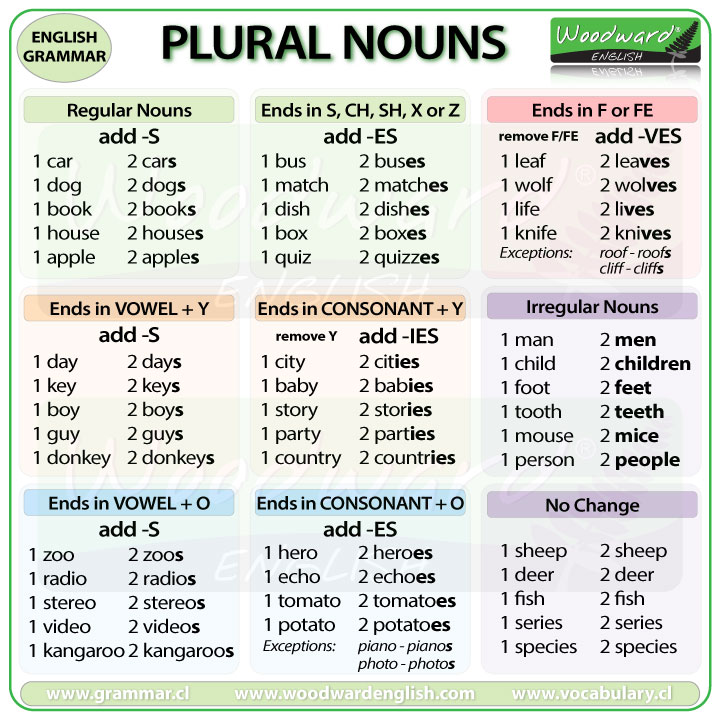 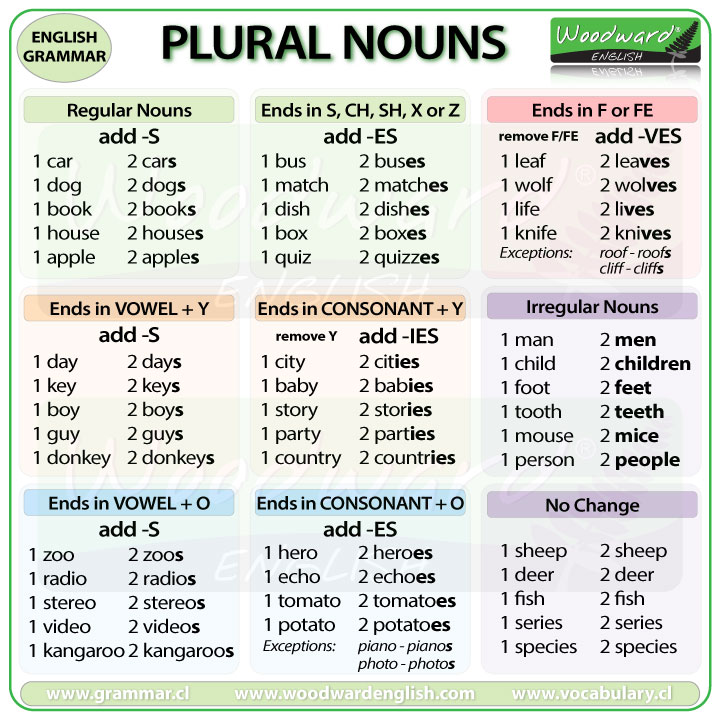 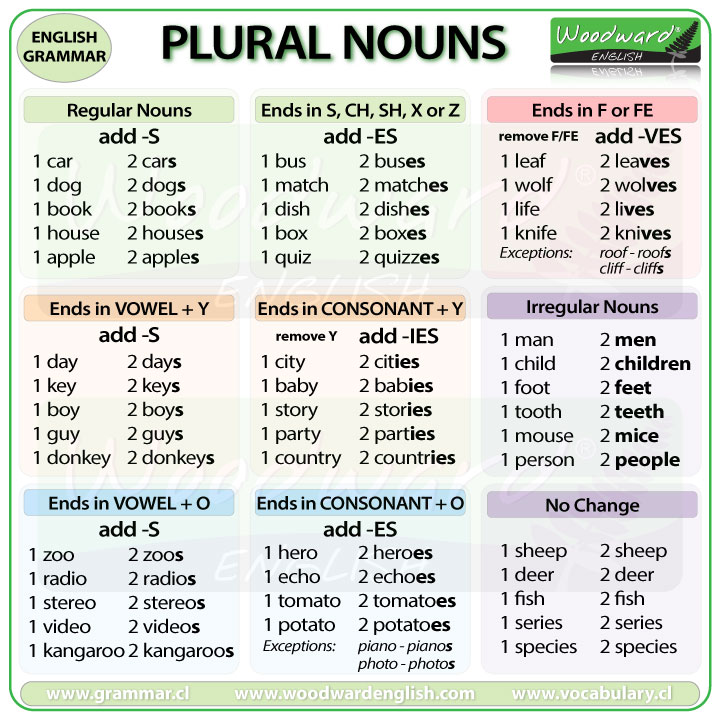 Plural Spelling rules
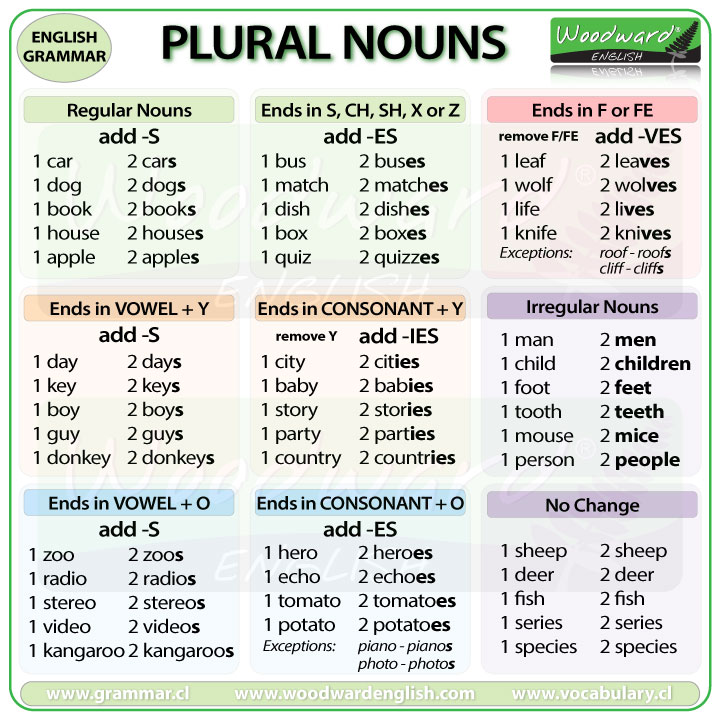 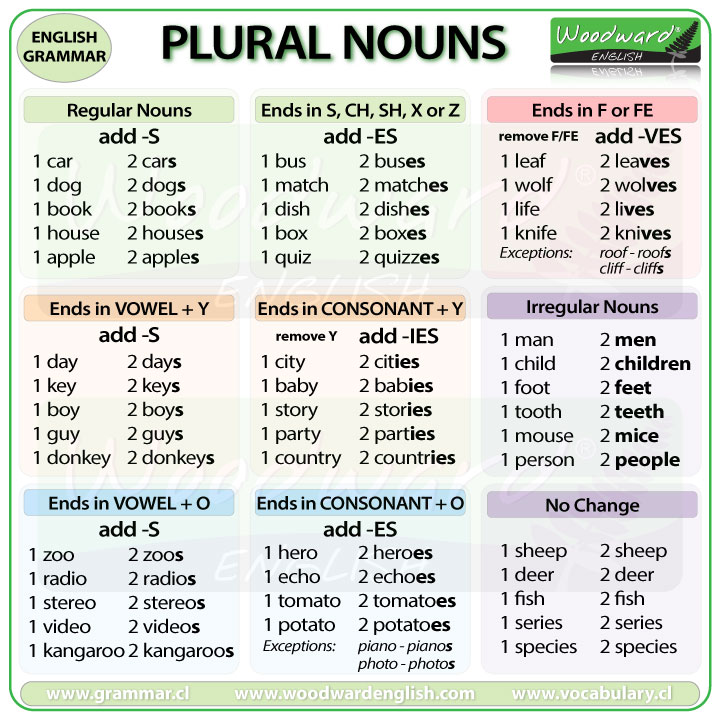 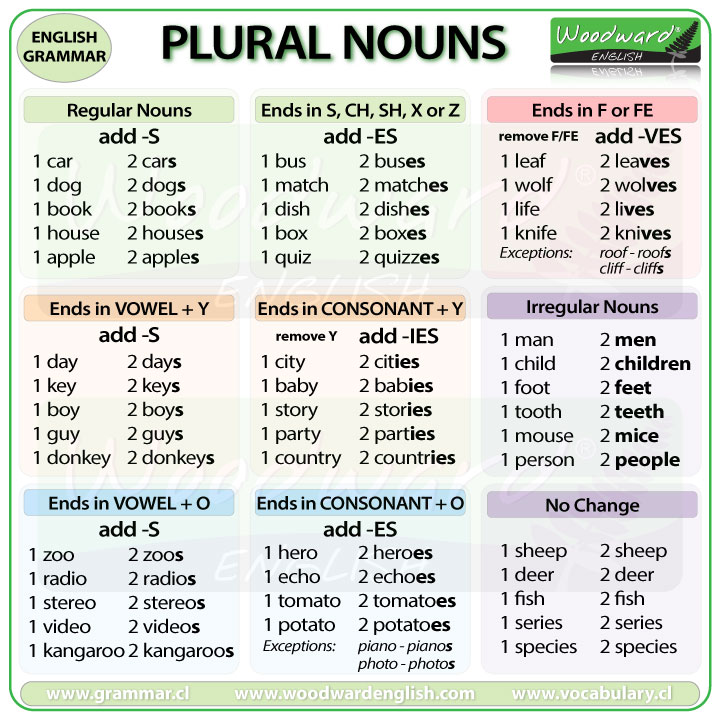 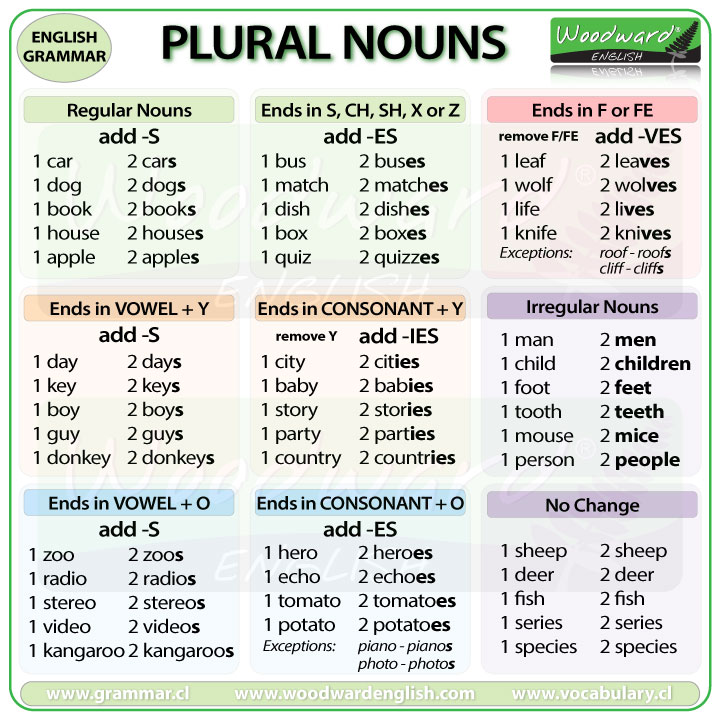 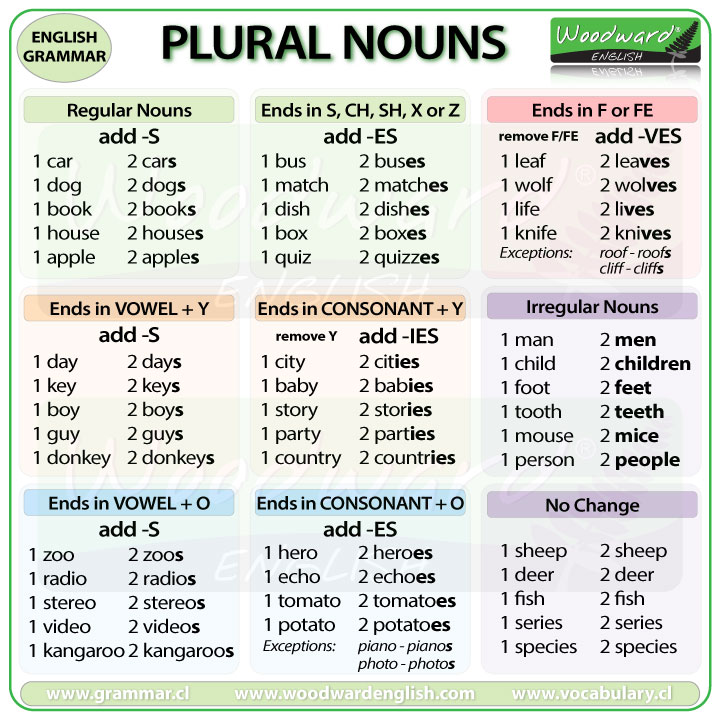 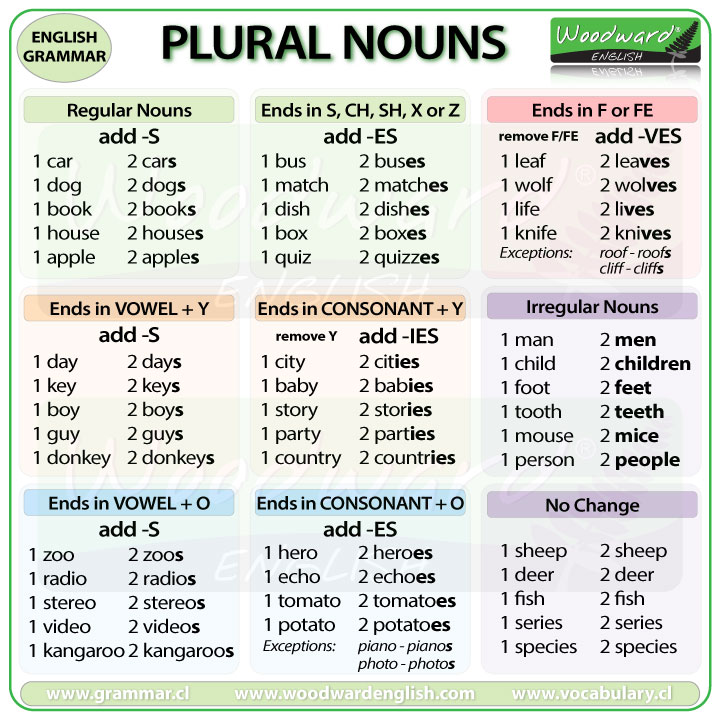 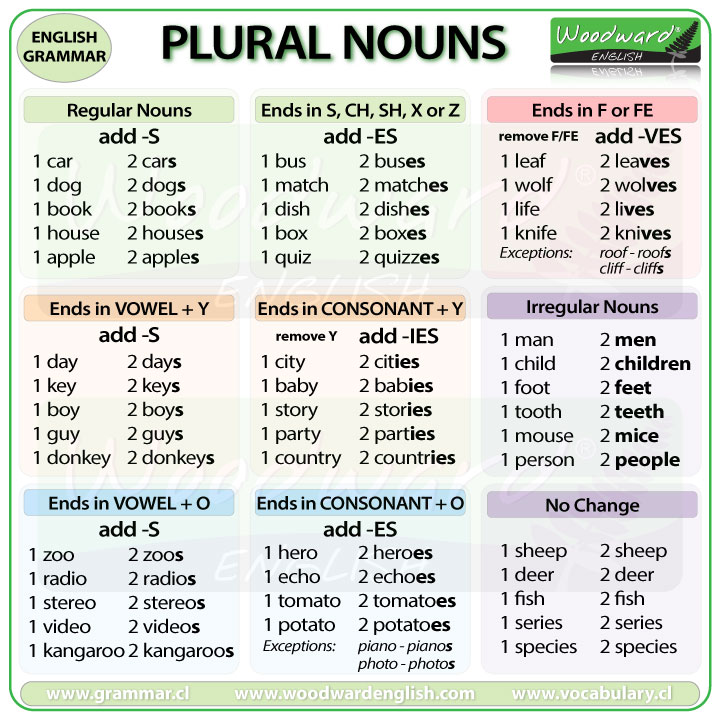 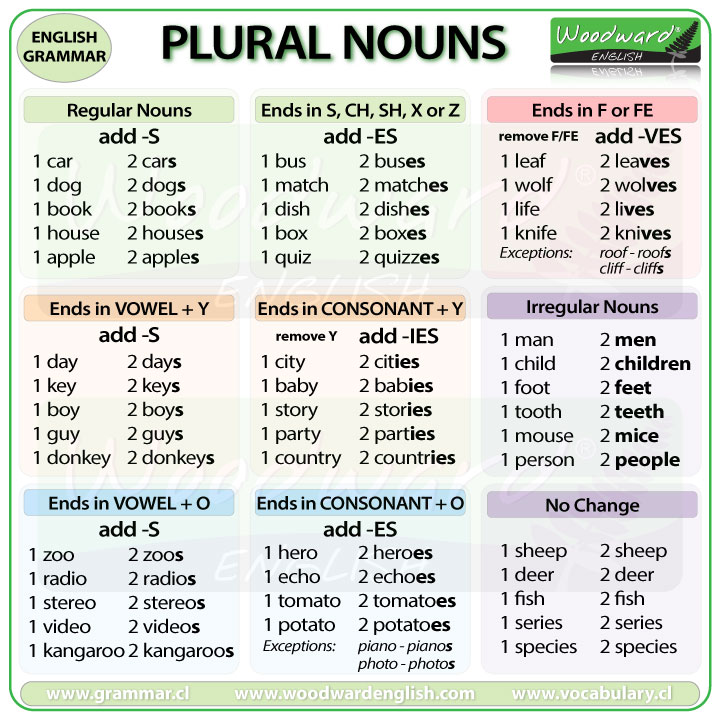 Practice plural spelling rules with the following online activities.

	Print screen with your score and insert here
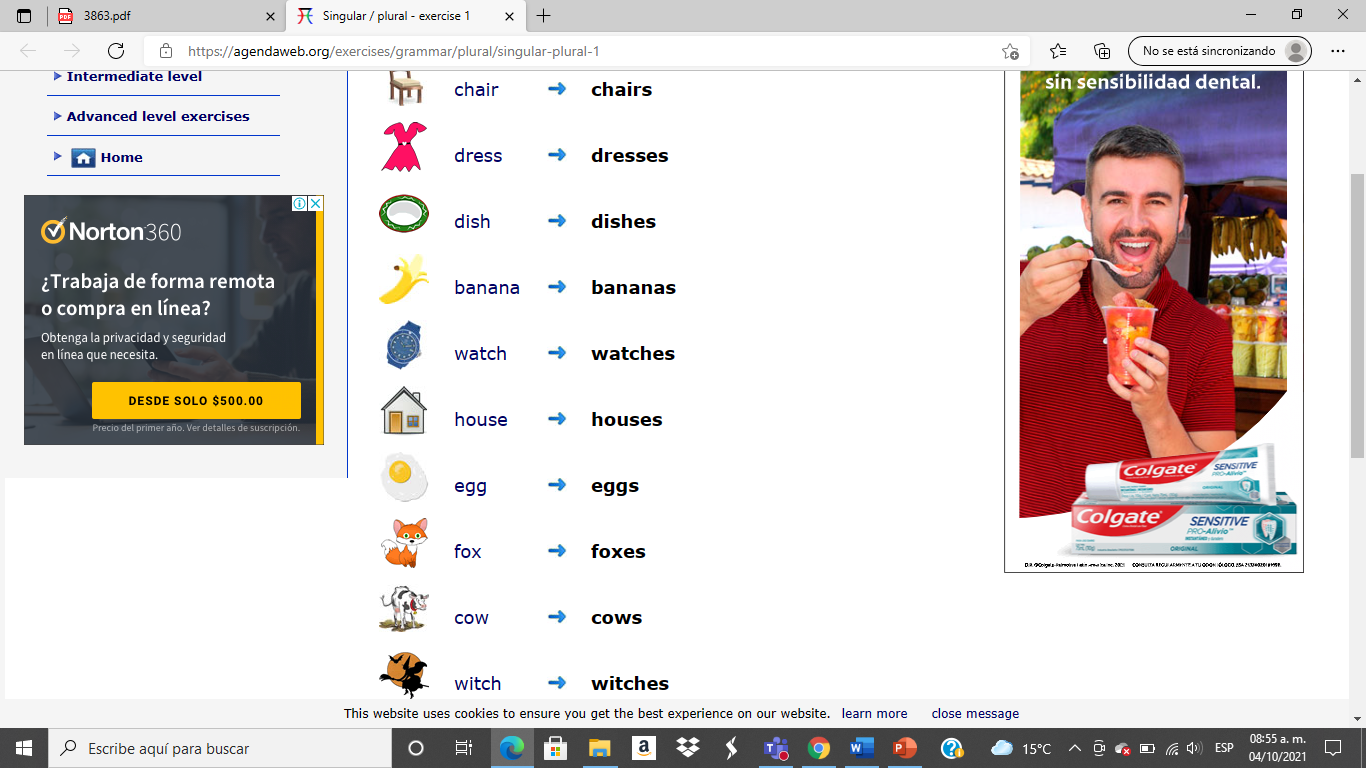 https://agendaweb.org/exercises/grammar/plural/singular-plural-1
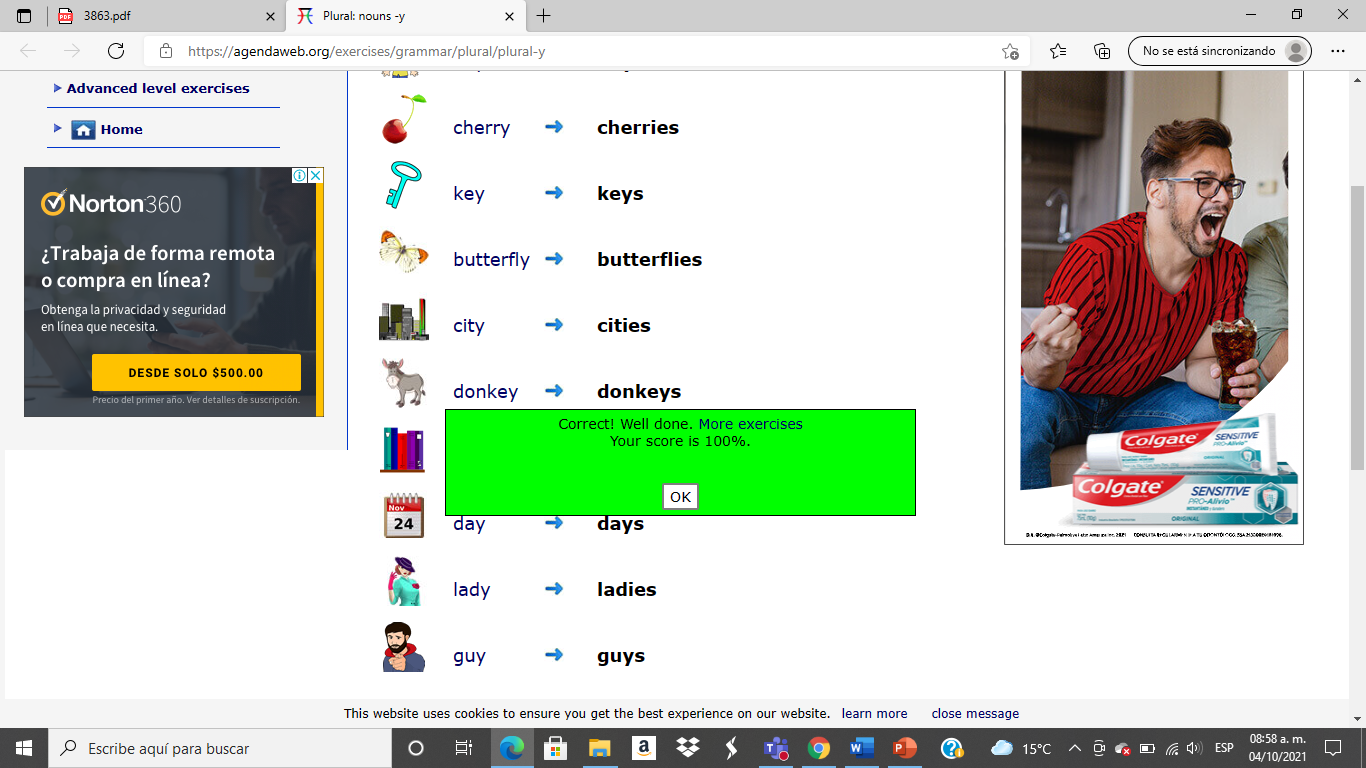 https://agendaweb.org/exercises/grammar/plural/plural-y
https://agendaweb.org/exercises/grammar/plural/plural-o
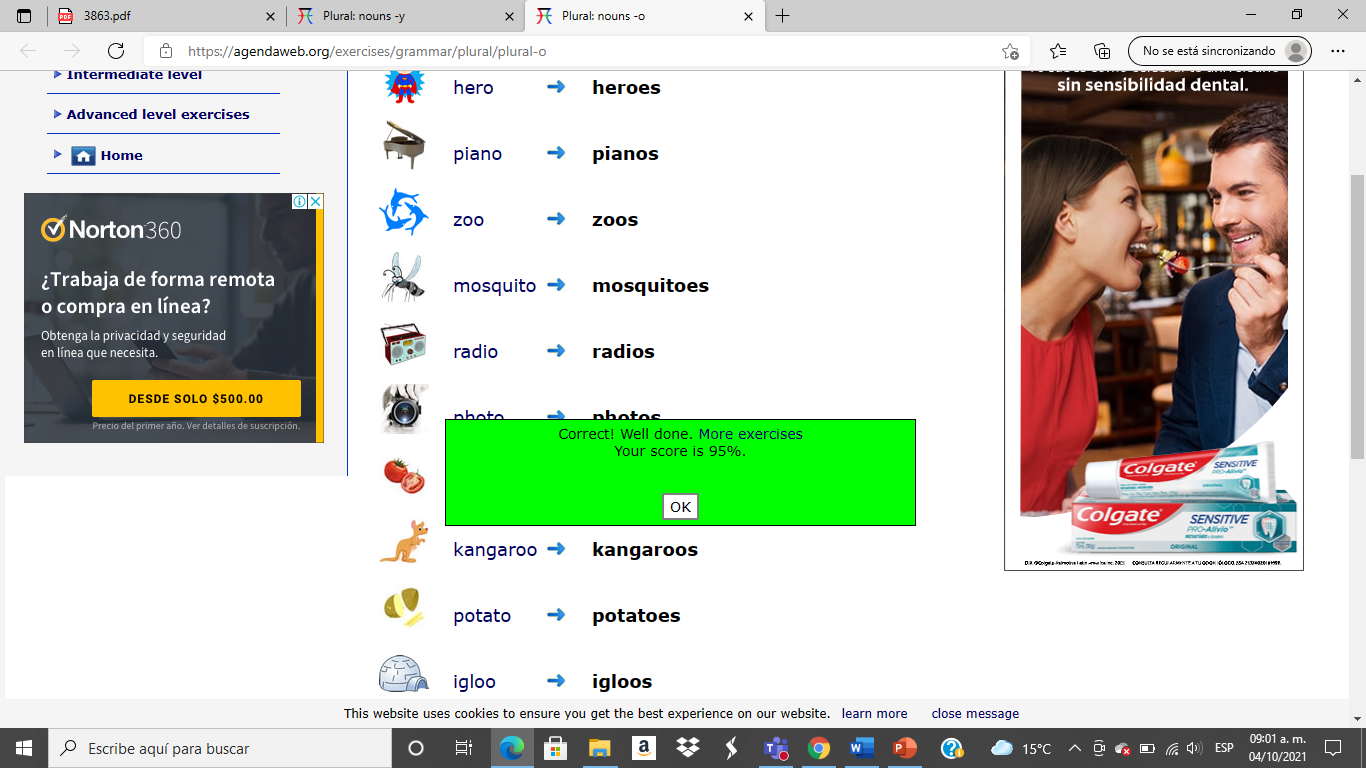 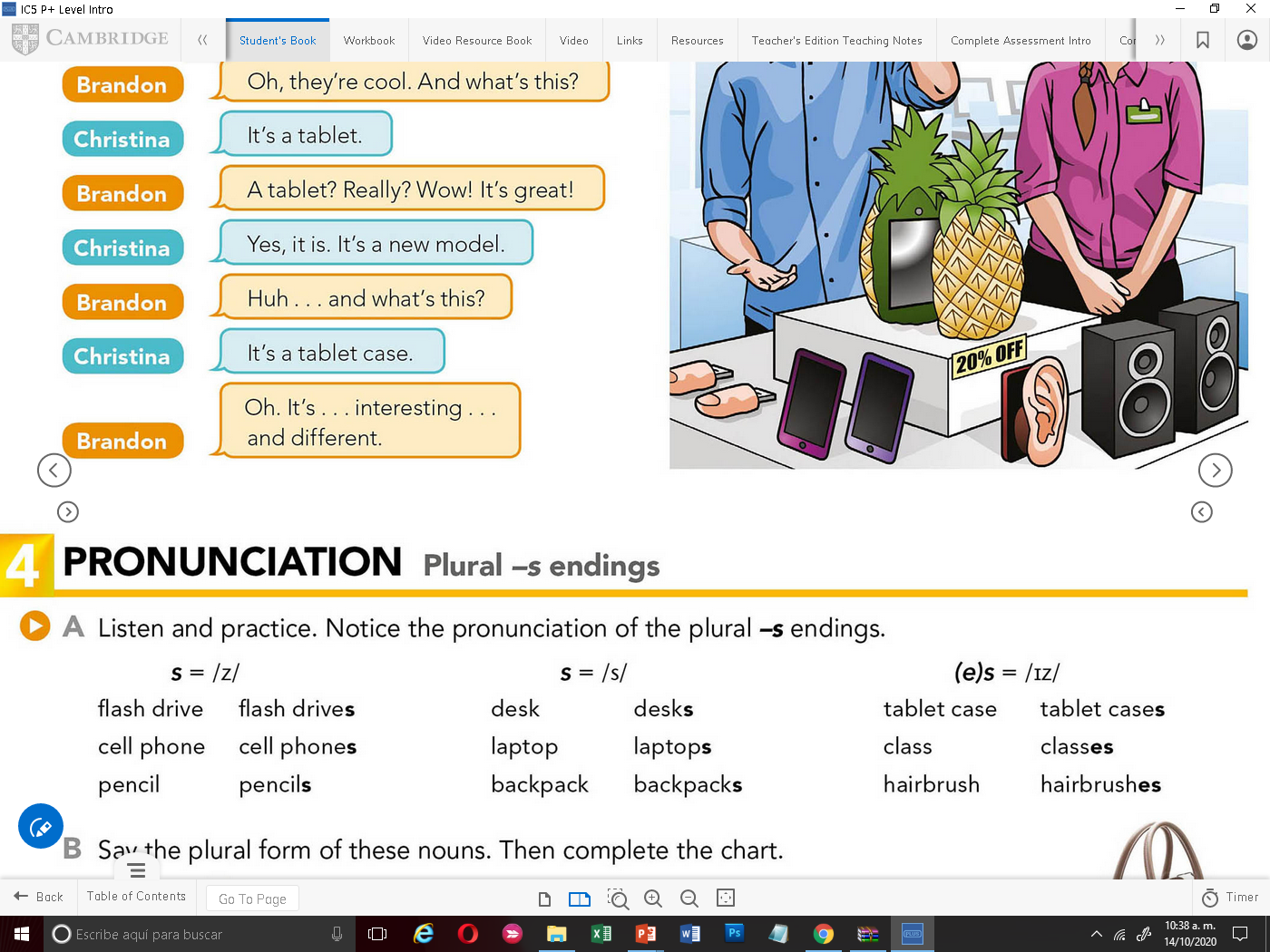 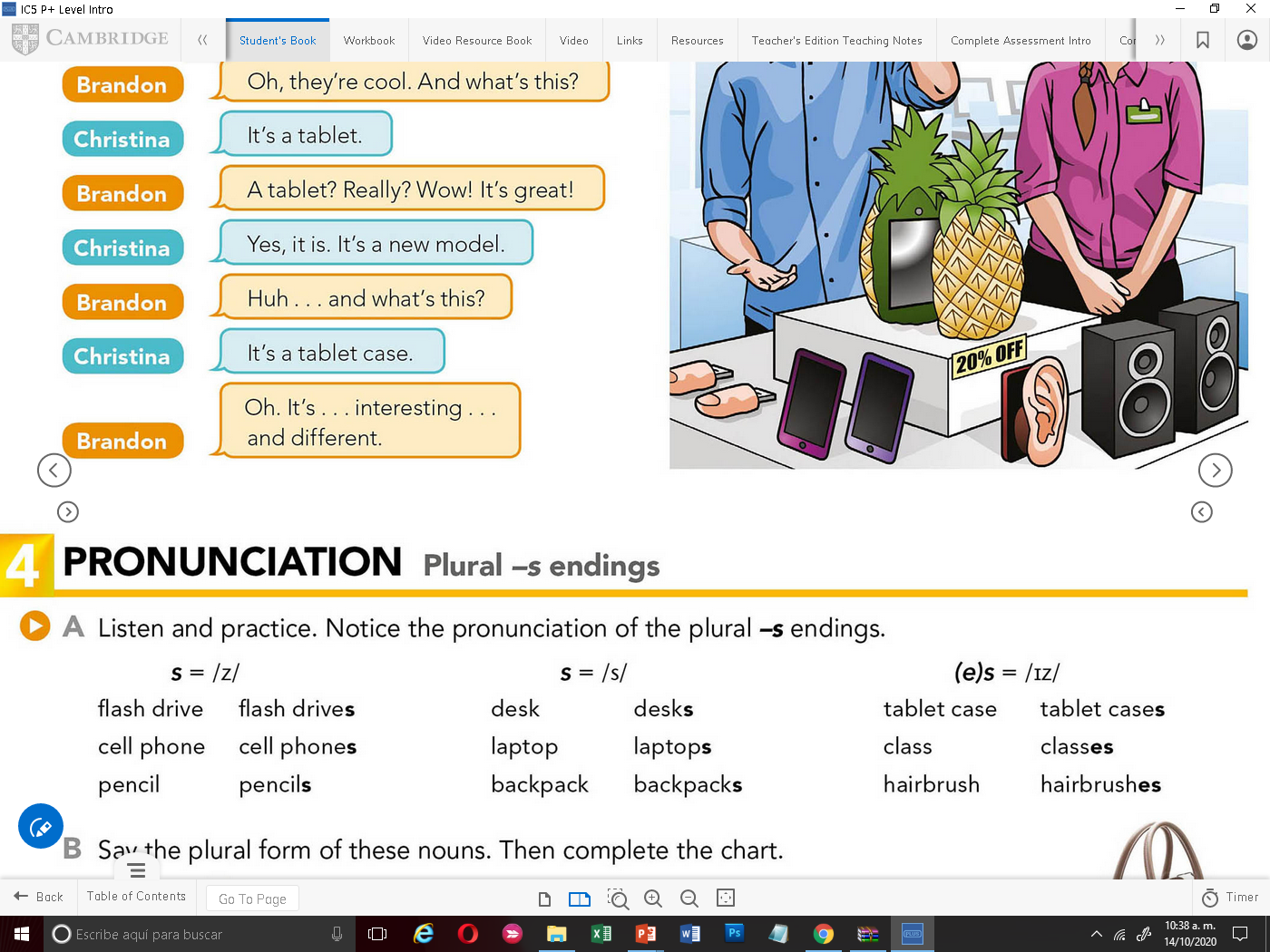 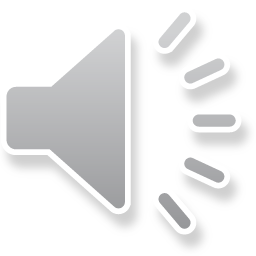 Nouns end in vowel sound or voiced consonant    ( eg. /n/l/r)
Nouns end in voiceless consonant sound  ( eg. /p/t/k/)
Nouns end in sibilant consonant sound  (eg. /s/sh)
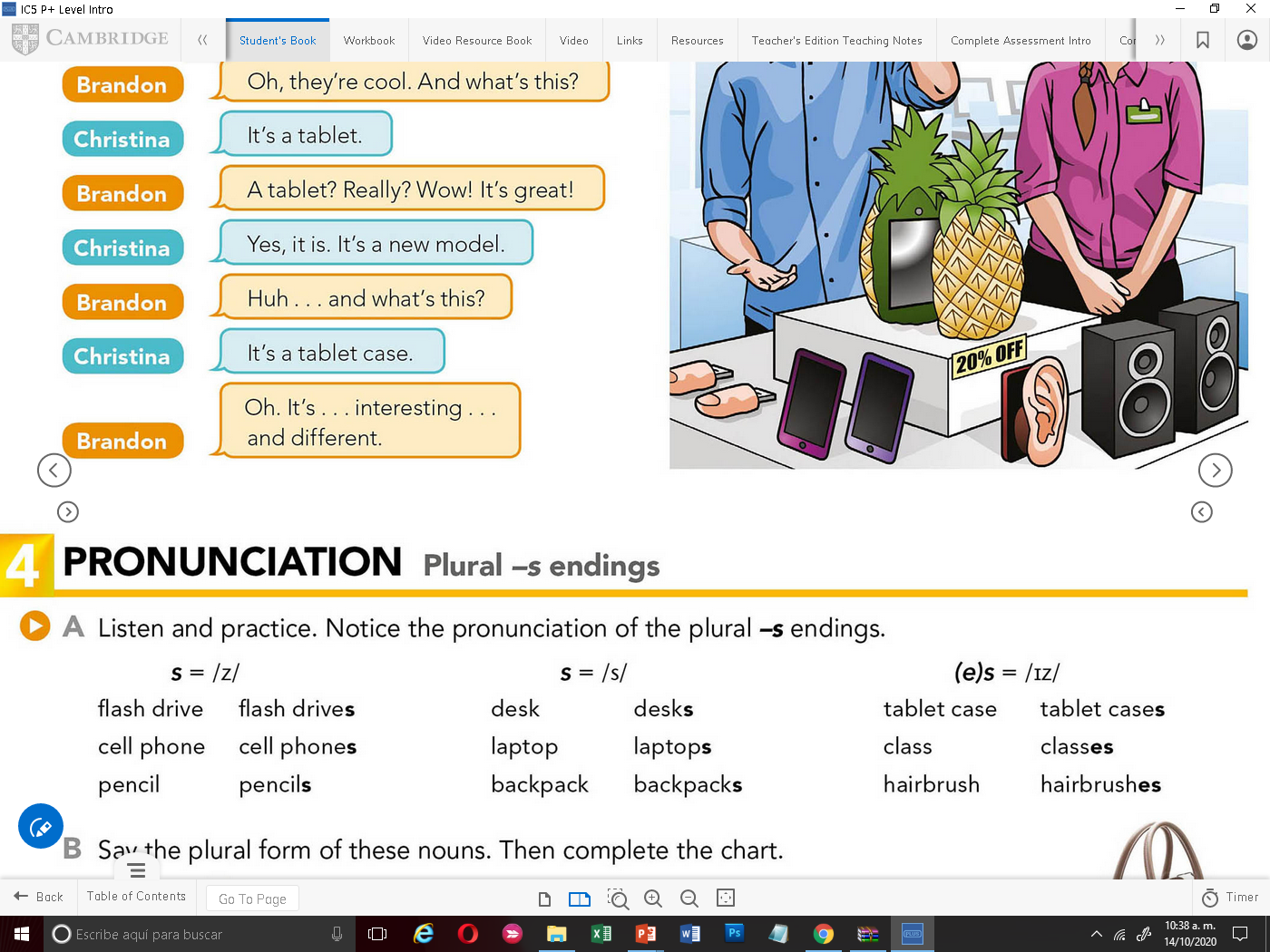 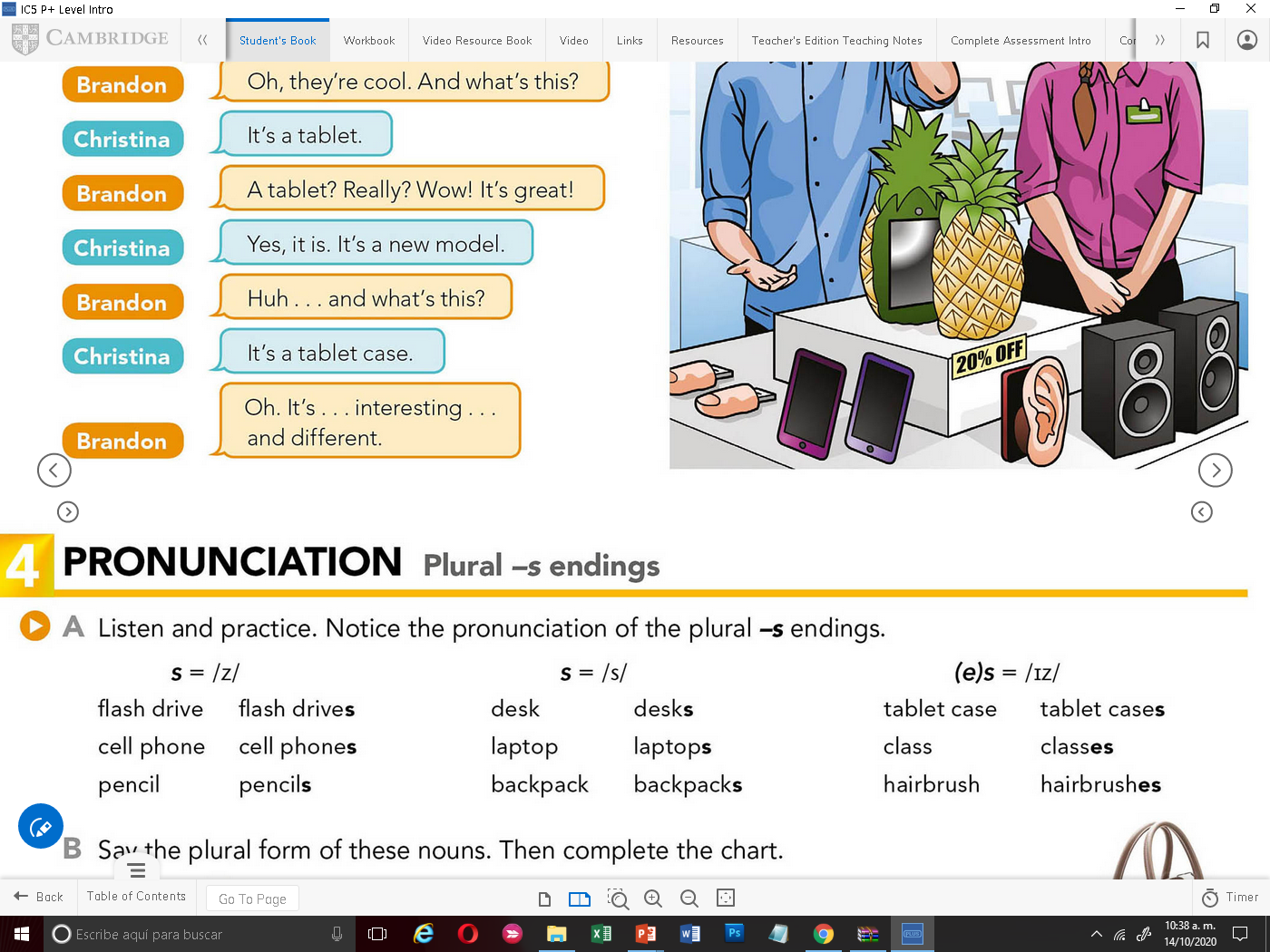 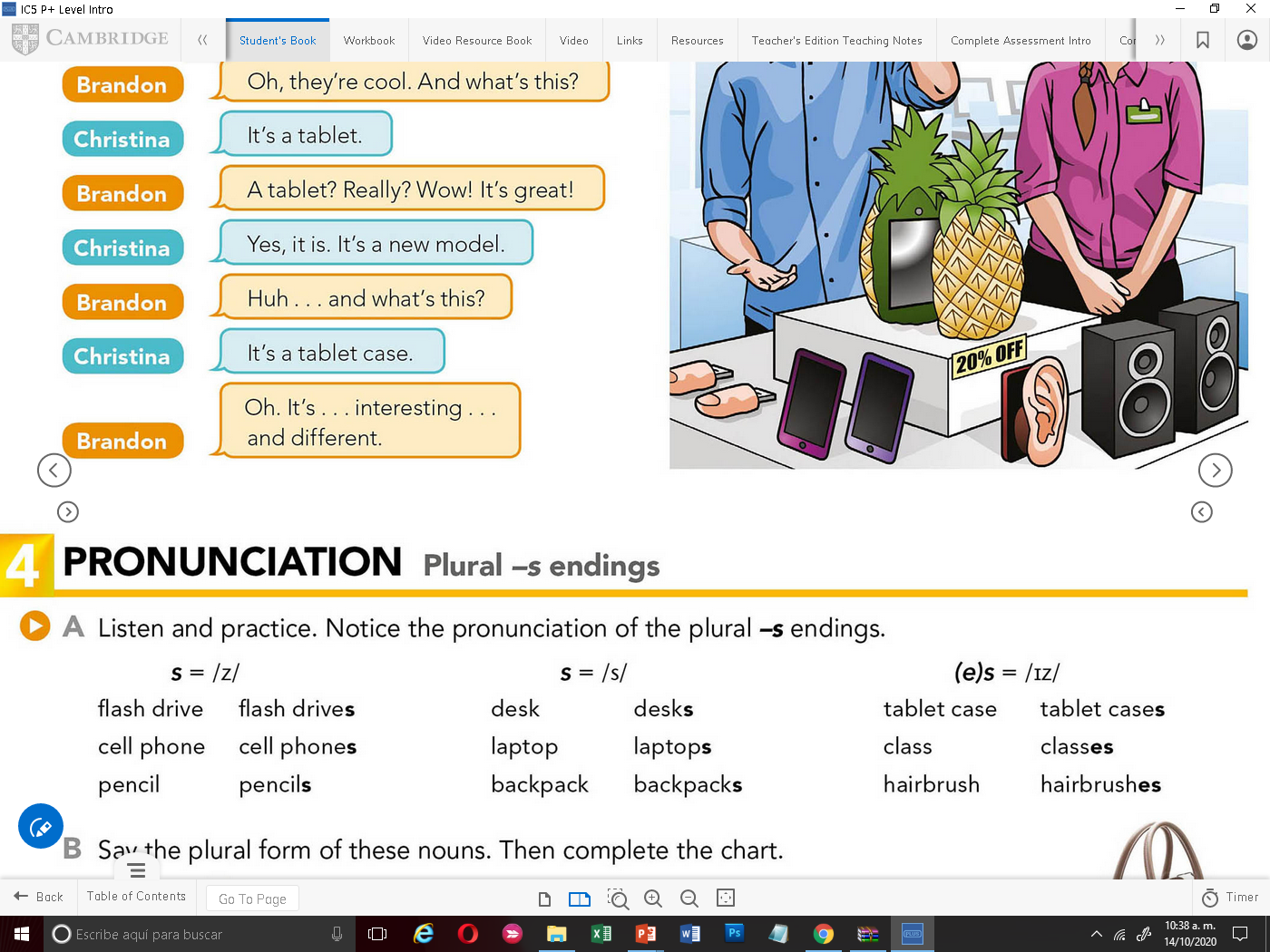 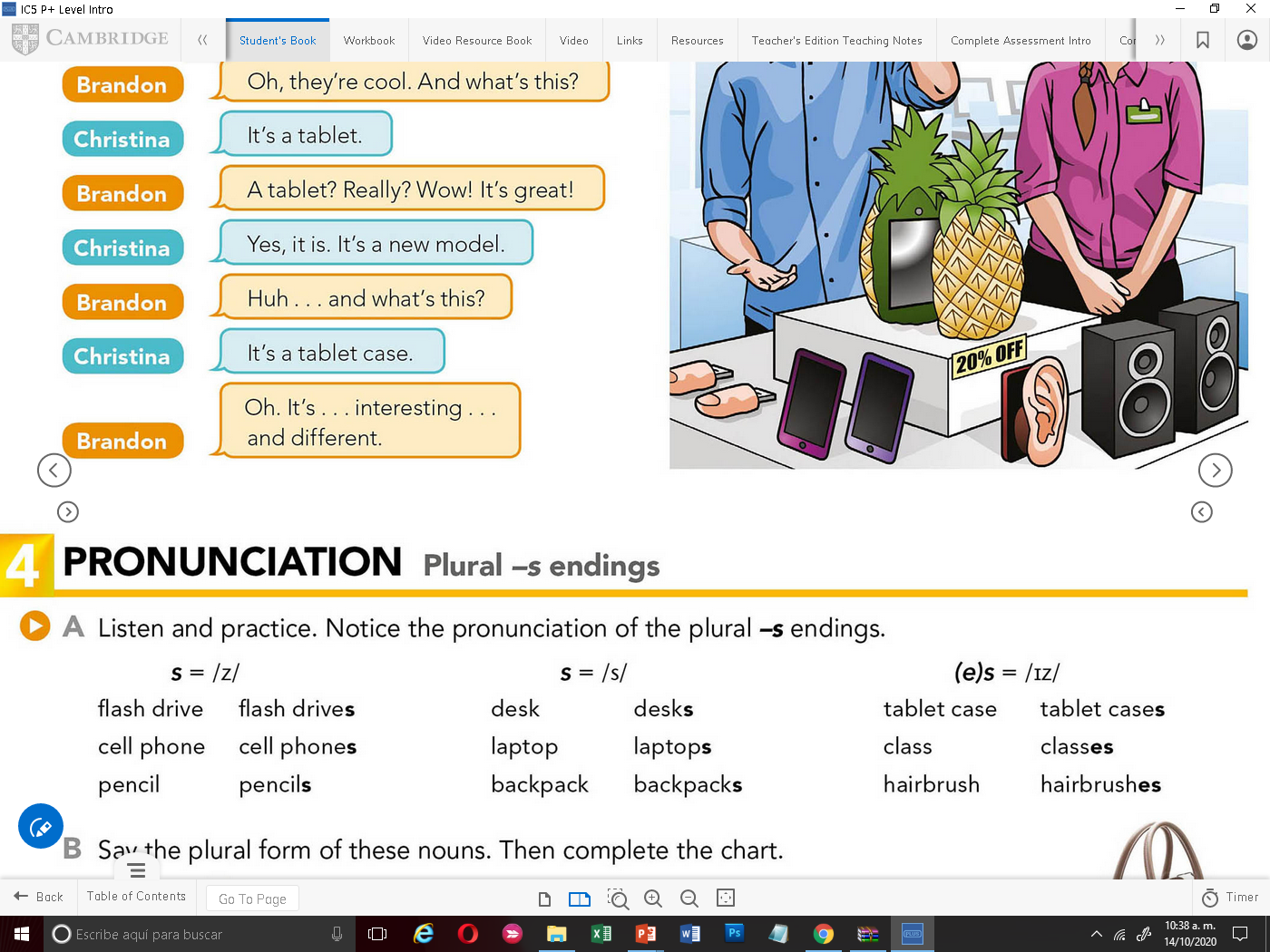 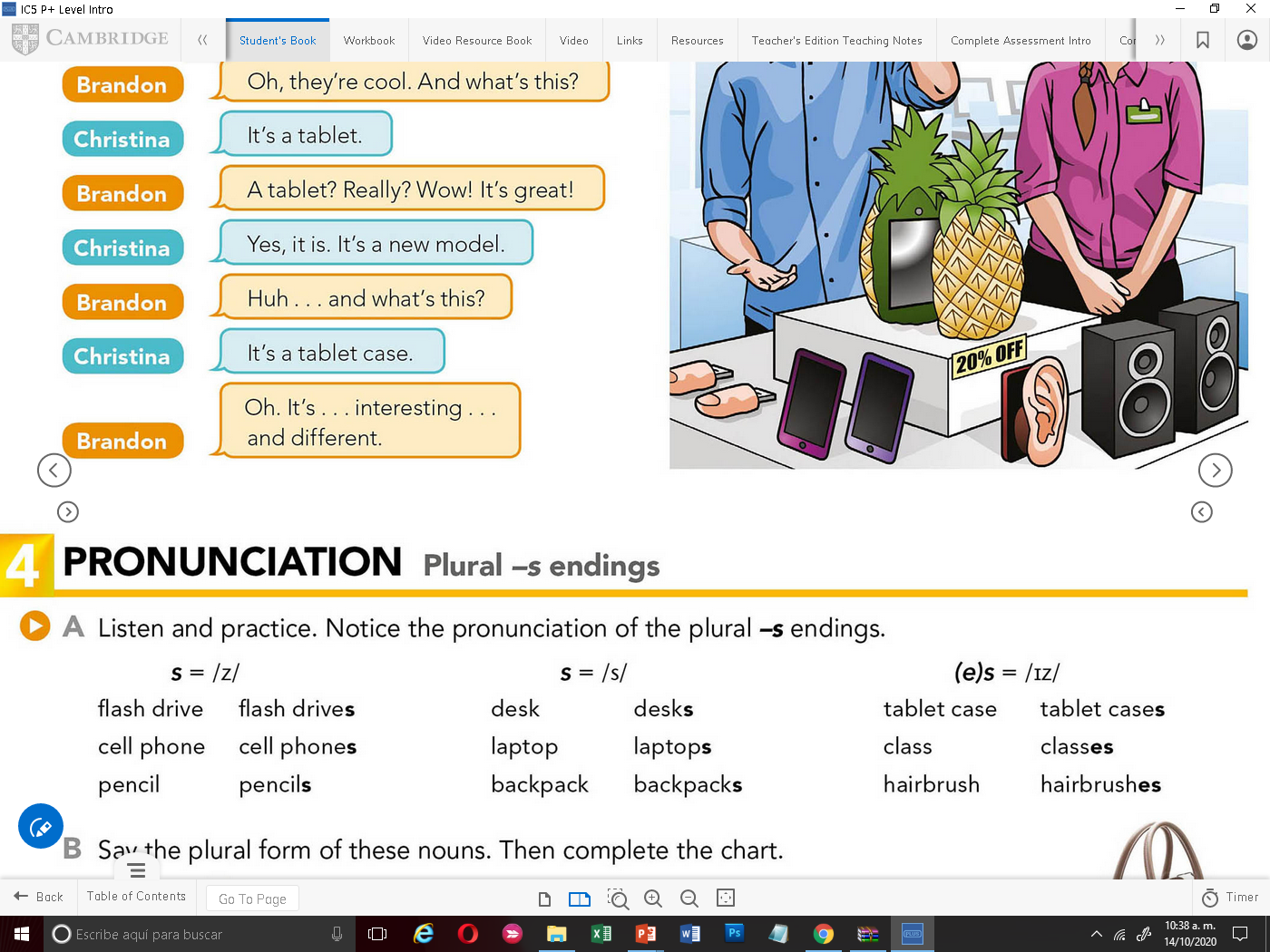 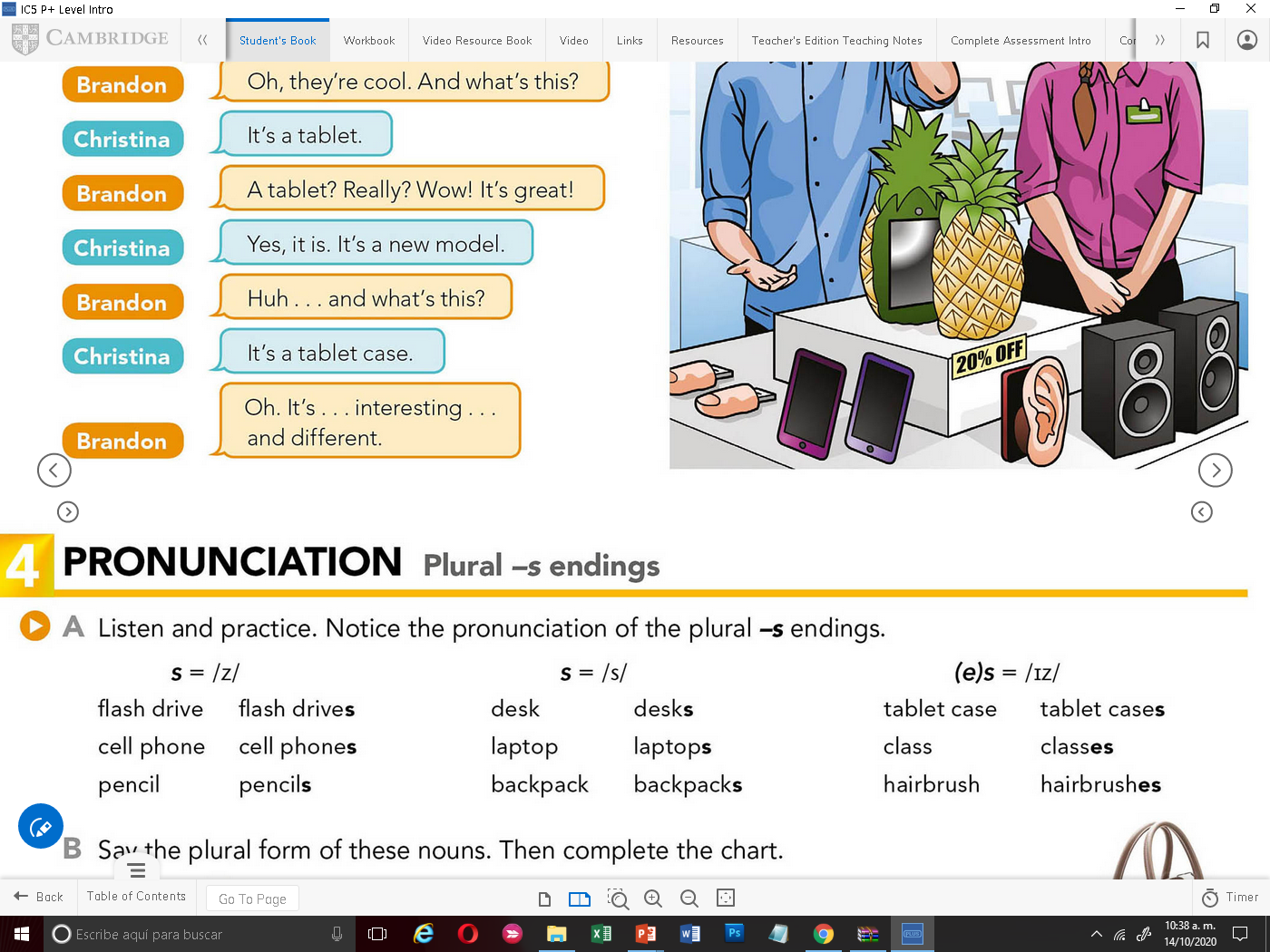 Record your voice practicing the plural form of these nouns,
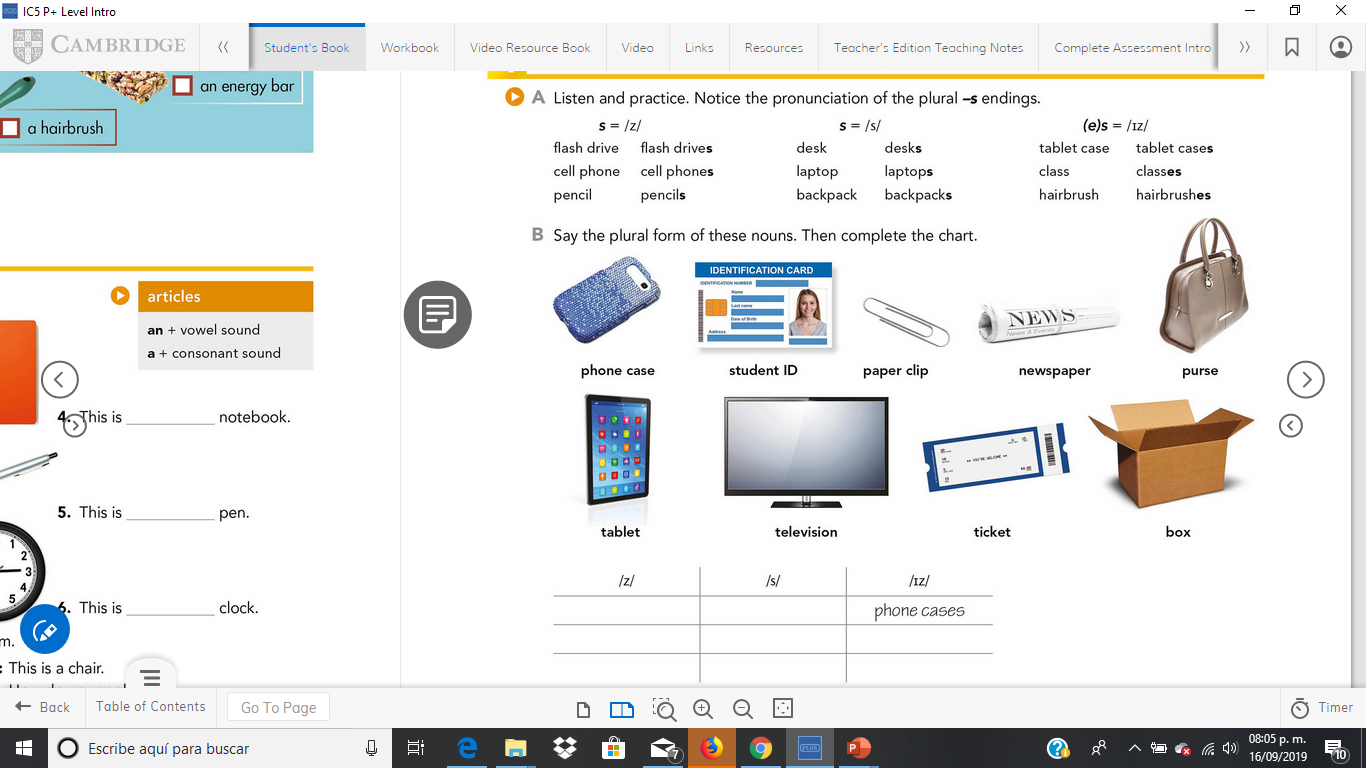 Graba tu voz con la práctica del plural de cada uno de estos sustantivos
Complete the following chart with the plural form of these nouns,
Completa la siguiente gráfica con el plural de estos sustantivos
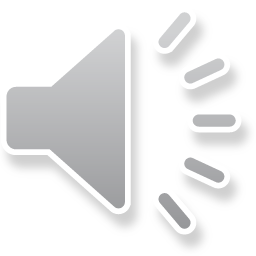 Practice the pronunciation of  plurals  is studentbook pg 9  ex. 4  and workbook pg7 ex 2.
	
	Print screen tour answered practice and insert here
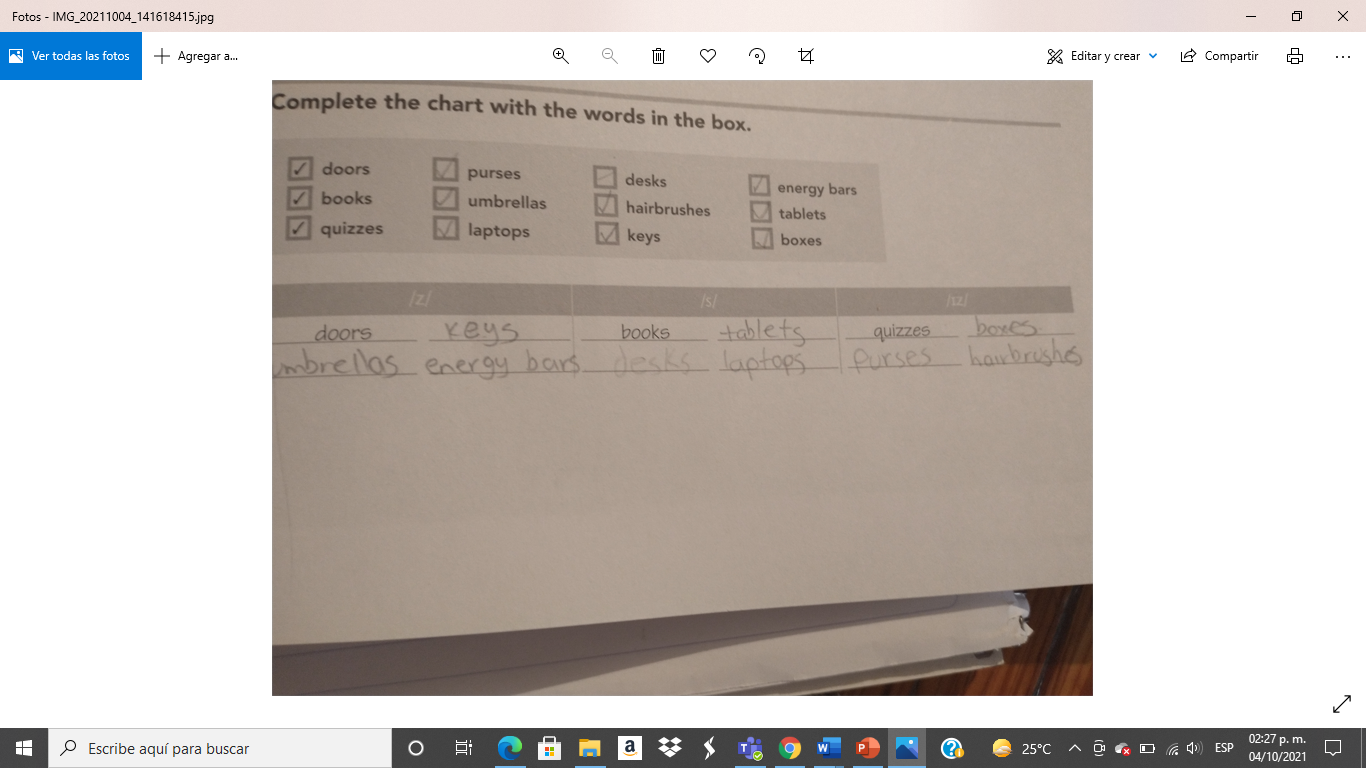